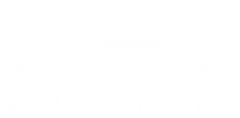 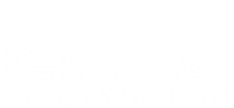 ОТЧЕТ
О выполнении работ
По благоустройству общественной
Территории  По адресу:
 Архангельская область    Вельский район 
Деревня  Никифорово
Муниципальное образование «Вельский муниципальный район»
23 июля 2018 года
1
благоустройство общественной территории по адресу: Архангельская область Вельский район 
деревня Никифорово у дома 47
Основание для выполнения работ:
Договор №1, Договор №2, Договор №3, Договор №4 от 15.05.2018 г.

Заказчик (Генподрядчик): Администрация МО «Усть-Вельское»
(ИНН 2907010893)
Руководитель заказчика: Истомин Александр Александрович, глава МО «Усть-Вельское», 8(81836) 6-20-60, ustvel@mail.ru
Контактное лицо заказчика: Скиба Николай Валерьевич , начальник УКС и экологии,8(81836) 6-21-44, arhivelsk@mail.ru 

Подрядная организация: Индивидуальный предприниматель Колданов Евгений Савватиевич (ИНН 2902049304)
Контактное лицо подрядчика: Дементьева Татьяна, 
8-921-479-98-28, kit-trans@yandex.ru

Сроки выполнения работ:
Начало – 15.05.2018.
Окончание – 31.08.2018.
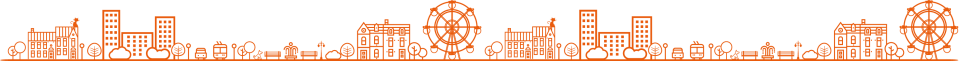 благоустройство общественной территории по адресу:Архангельская область Вельский район деревня Никифорово у дома 47
(График производства работ)
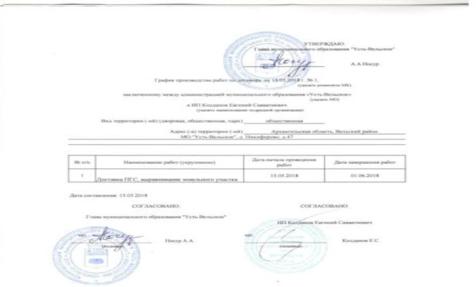 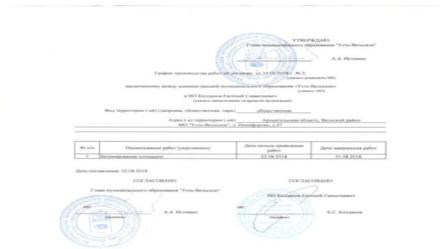 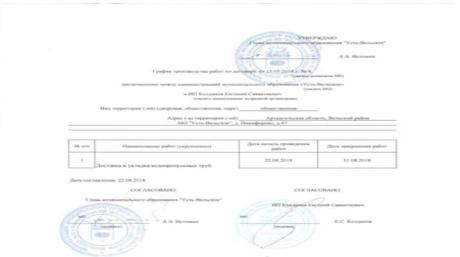 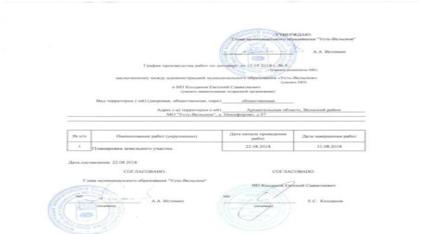 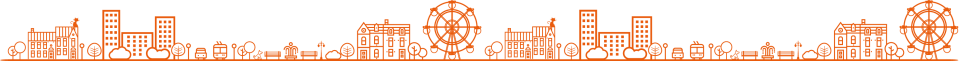 Дизайн-проект благоустройства общественной территории по адресу: Архангельская область Вельский район 
деревня Никифорово у дома 47
льная
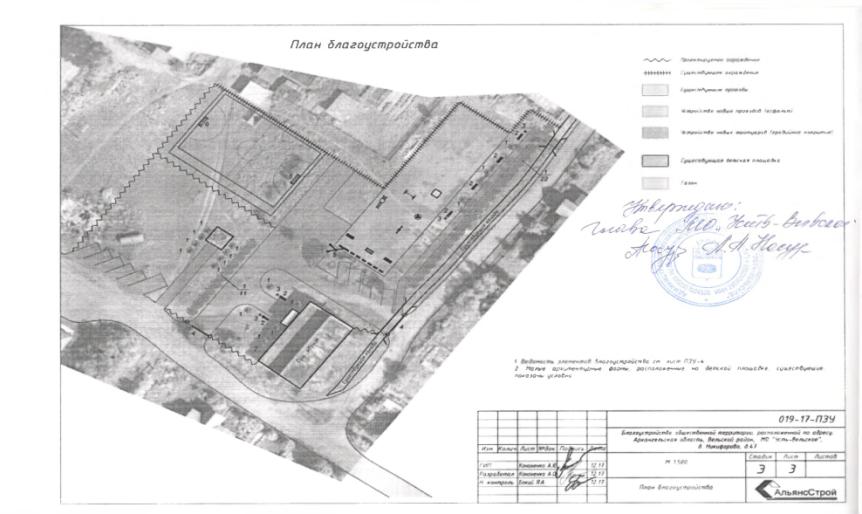 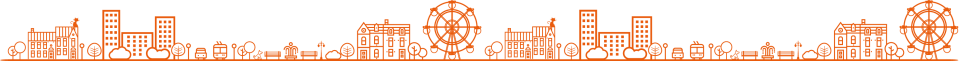 Перечень работ по благоустройству общественной территории по адресу: Архангельская область Вельский район 
деревня Никифорово у дома 47
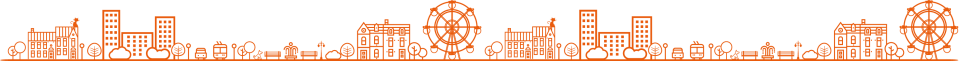 ФОТООТЧЕТ ДО начала выполнения работ общественная территория: Архангельская область Вельский район деревня Никифорово у дома 47
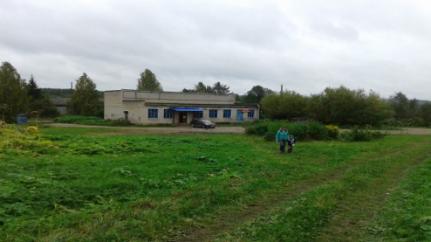 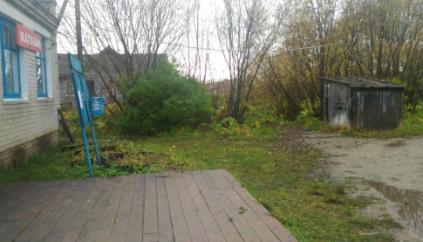 01.05.2018
01.05.2018
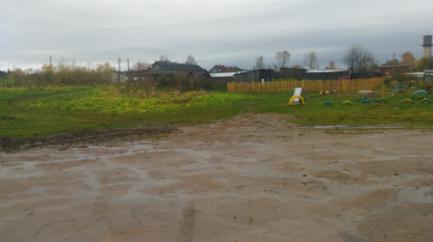 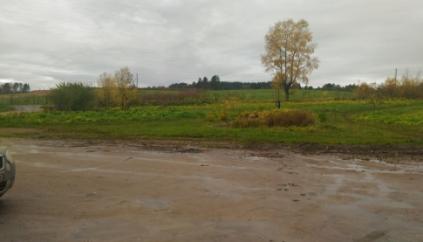 01.05.2018
01.05.2018
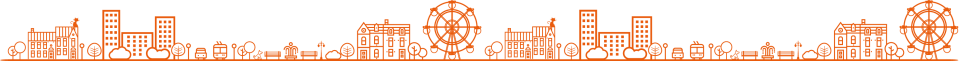 ФОТООТЧЕТ во время выполнения работ общественная территория Архангельская область Вельский район деревня Никифорово у дома 47
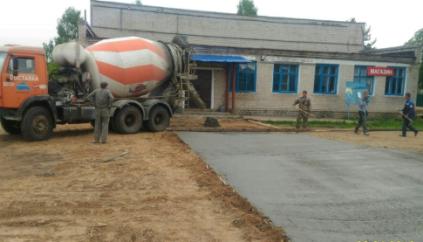 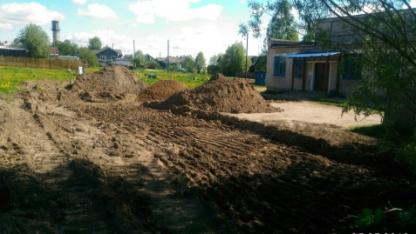 01.06.2018
30.08.2018
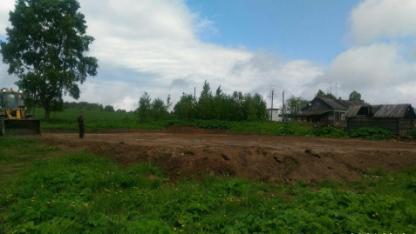 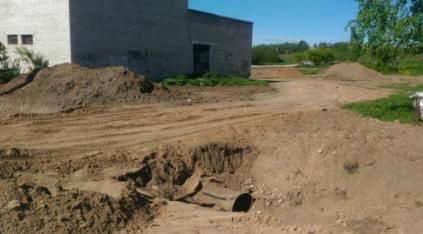 01.07.2018
01.07.2018
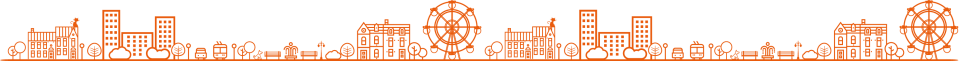 ФОТООТЧЕТ после завершения работ общественной территория Архангельская область Вельский район деревня Никифорово у дома 47
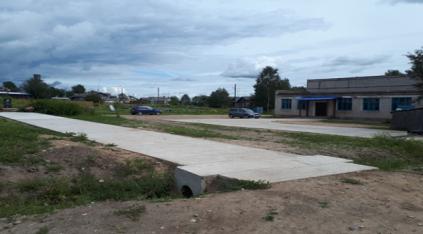 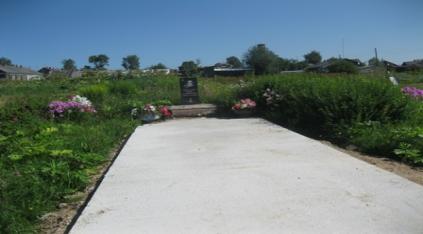 31.08.2018
31.08.2018
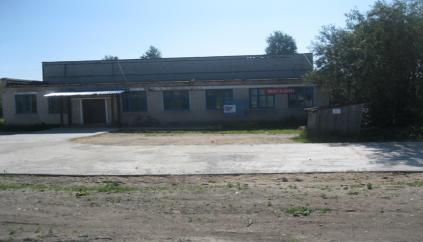 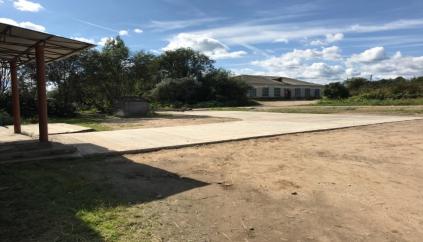 31.08.2018
31.08.2018
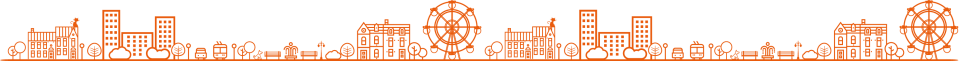 ФОТООТЧЕТ РАБОТЫ общественной комиссии по приемке  общественной территории Архангельская область Вельский район деревня Никифорово, дом 47
30.10.2018
30.10.2018
30.10.2018
30.10.2018
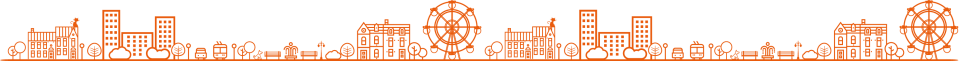